ЦЕНТРАЛНА АФРИКА
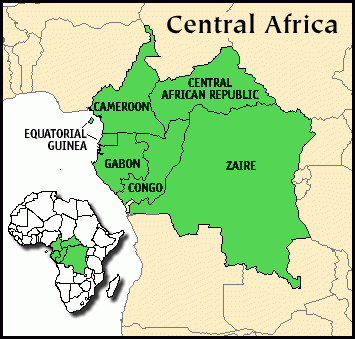 Централна Африка је регија око Екватора, у сливу реке Конго и Камерунских  планина.
Клима је екваторијална, вегетацију чине прашуме, а речна мрежа Конга је веома развијена.
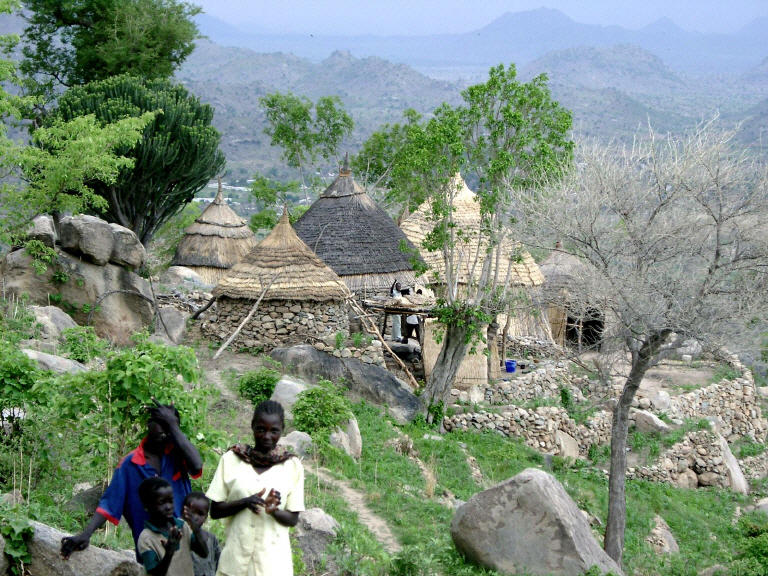 Камерун
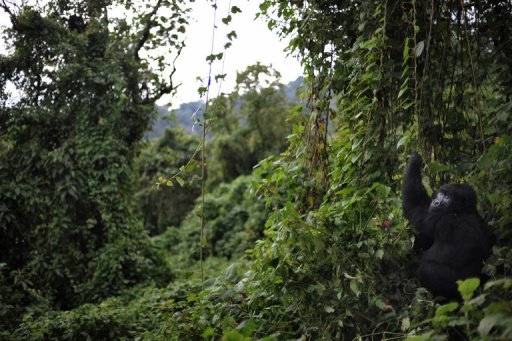 Становништво чине Банту групе. Природни прираштај  је висок али је велика и смртност.
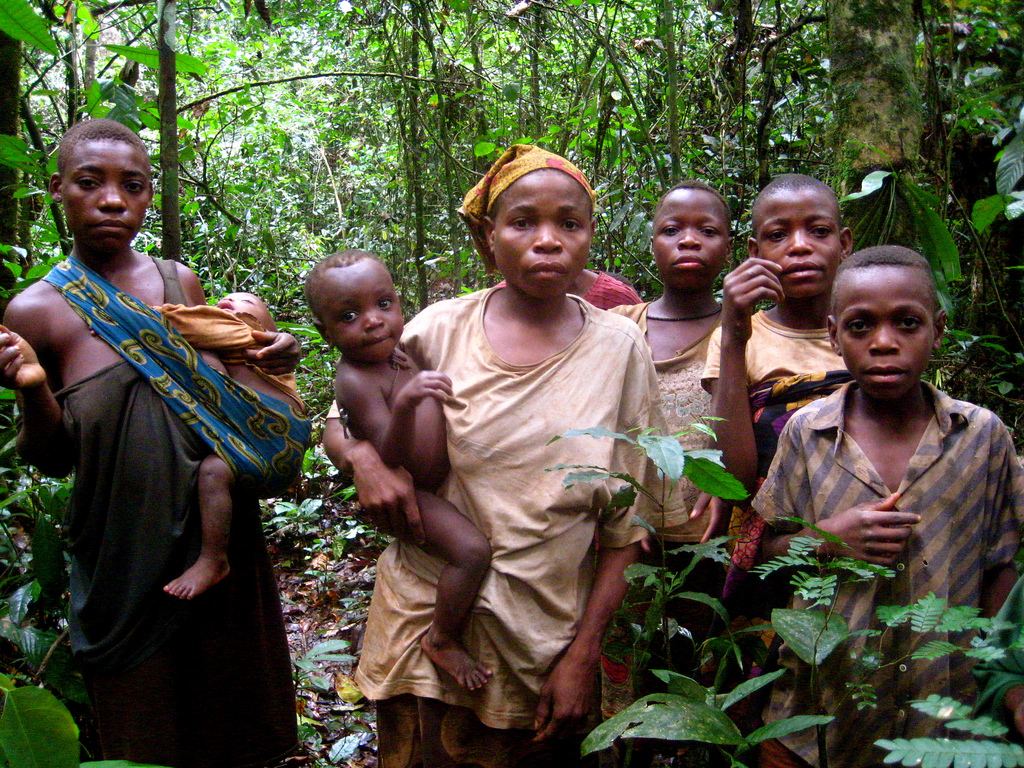 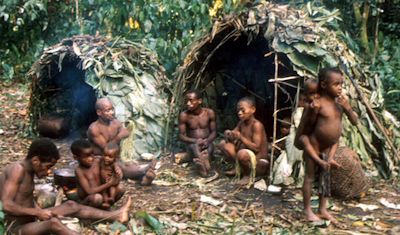 Пигмеји
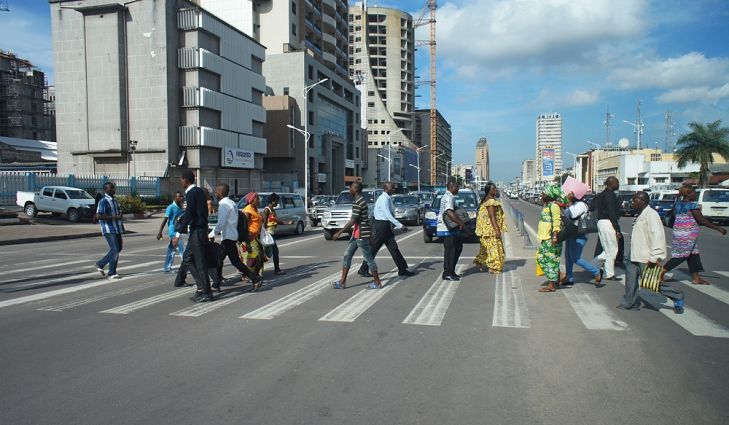 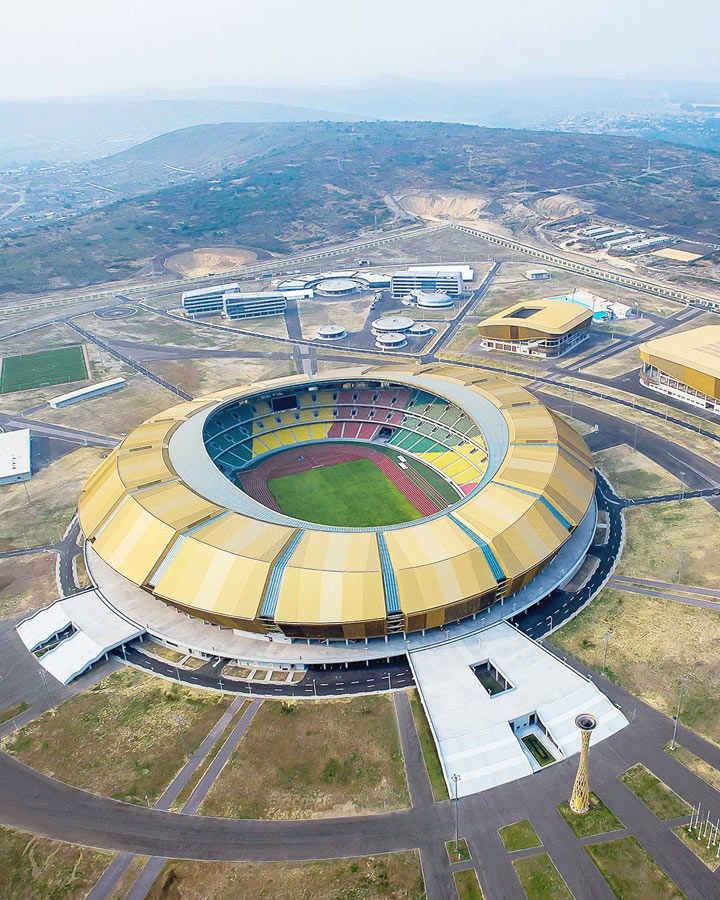 Бразавил, Р.Конго
Киншаса, ДР Конго
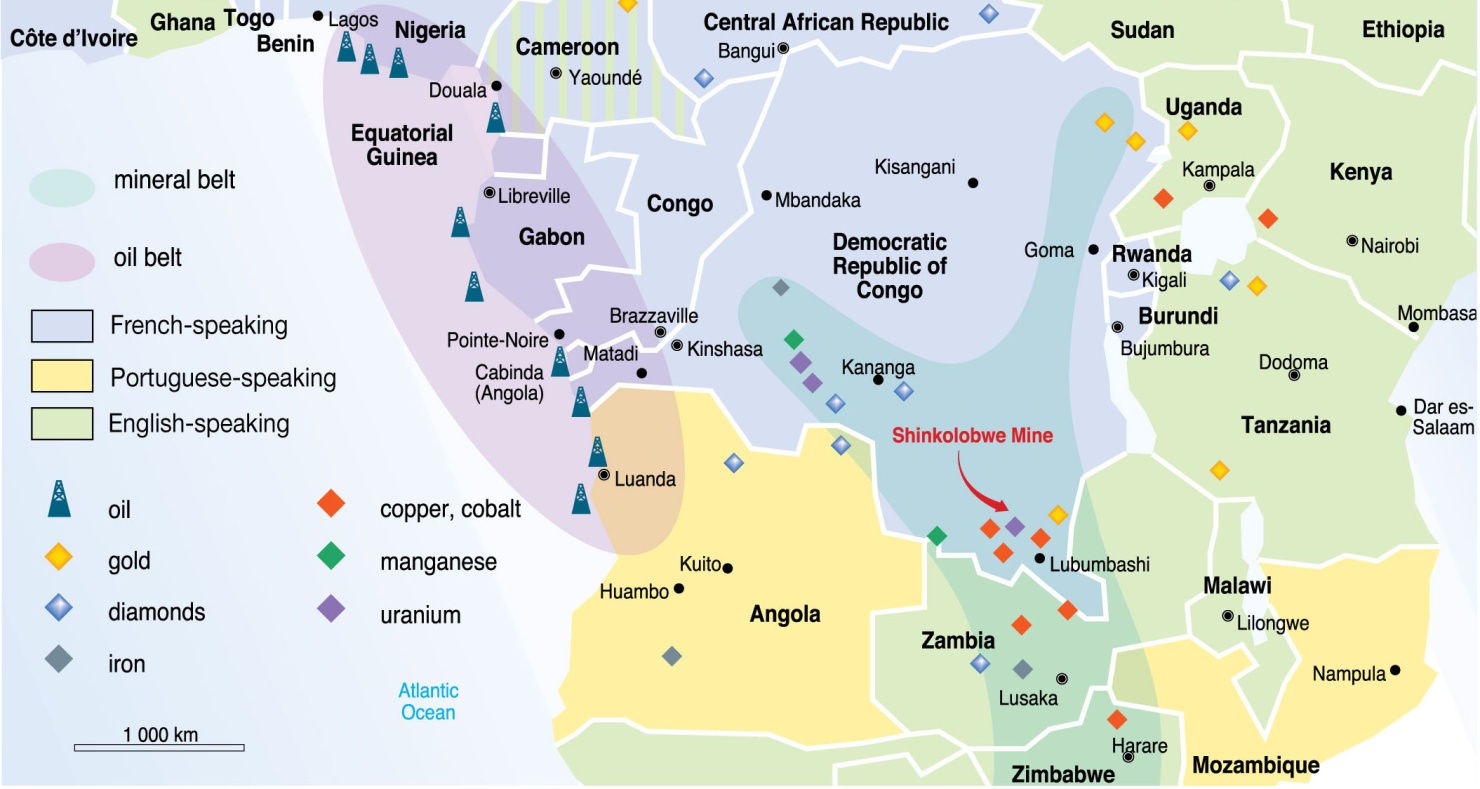 Катанга (Шаба) је област на југу Централне Африке.
Одликује је велико богатство руда – бакра, дијаманата, уранијума, злата, гвожђа, мангана...
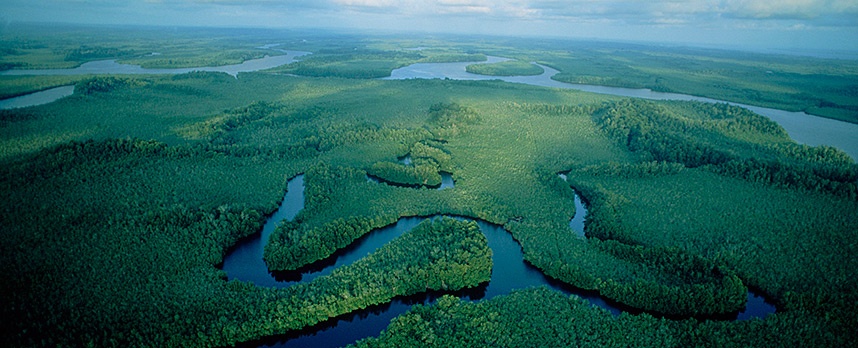 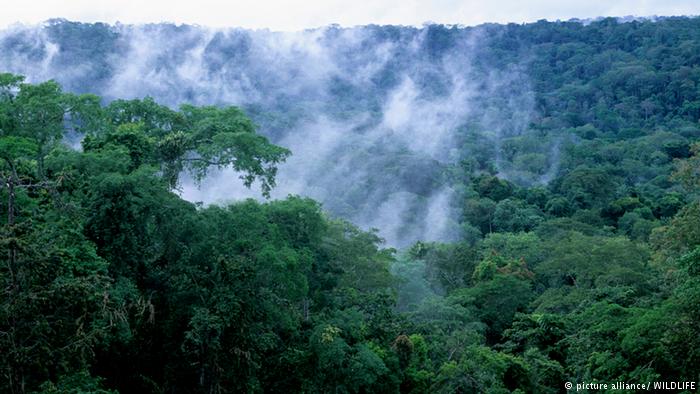 ХВАЛА        НА      ПАЖЊИ


Гордана Васић
Децембар 2018.
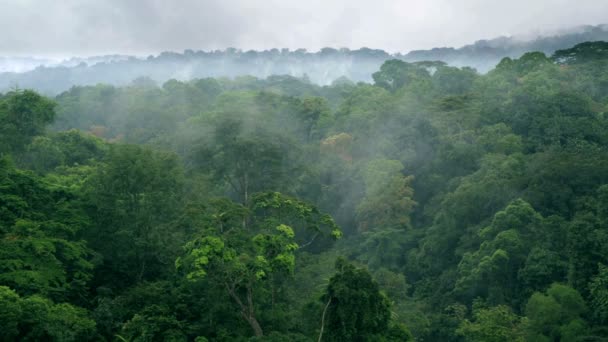